Intuit’s QuickBooks Financing Journey
January 18, 2017
Lorin Alusic
Agenda
Who is Intuit?
QuickBooks Financing product journey
What has this journey taught us? 
What do we hope to see in the SMB lending space?
Who is Intuit?
Intuit presence
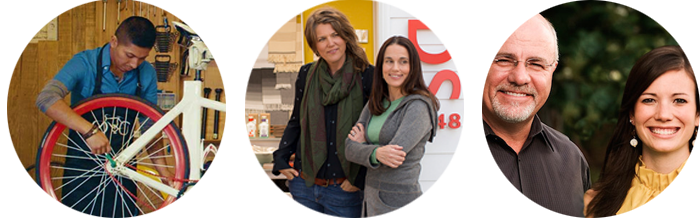 42M customers
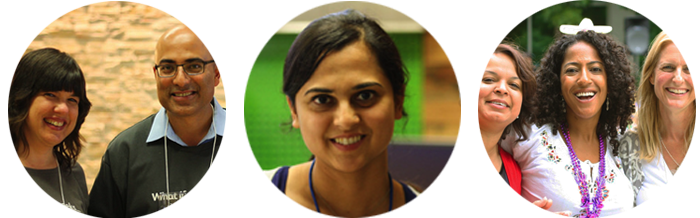 7900 employees
A powerful ecosystem
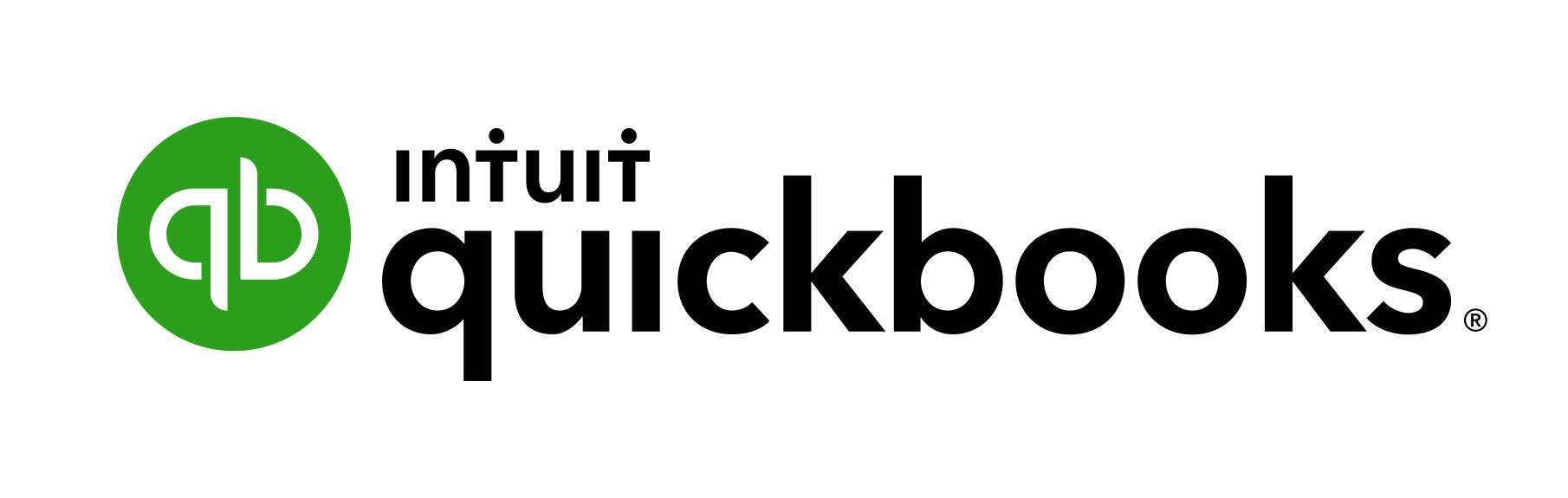 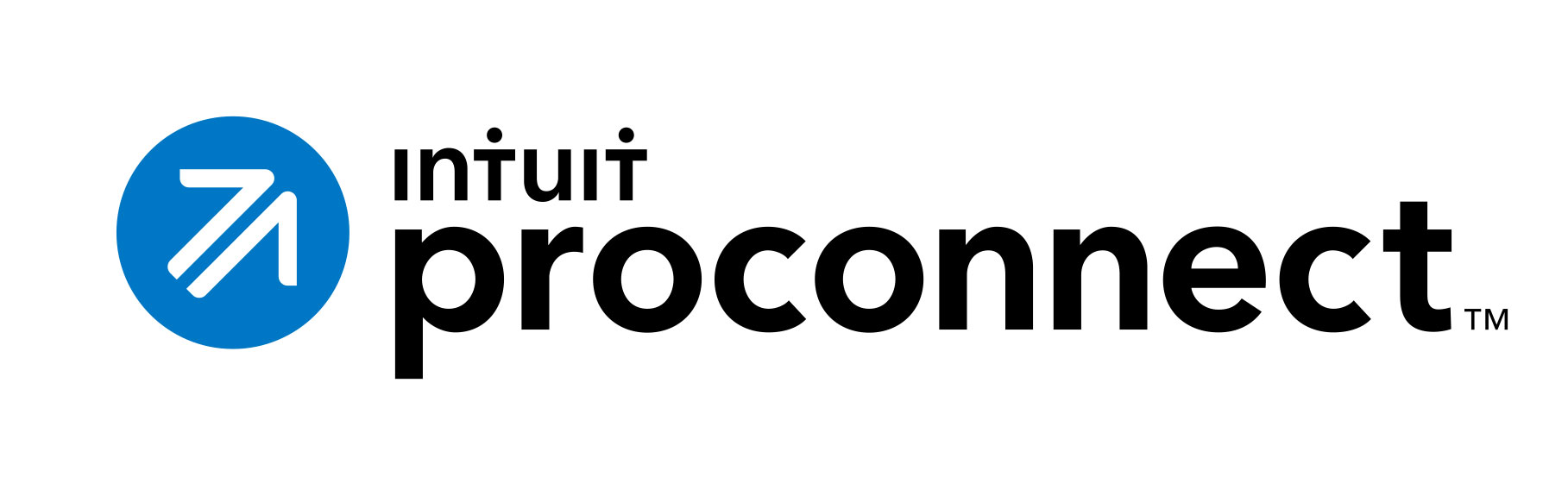 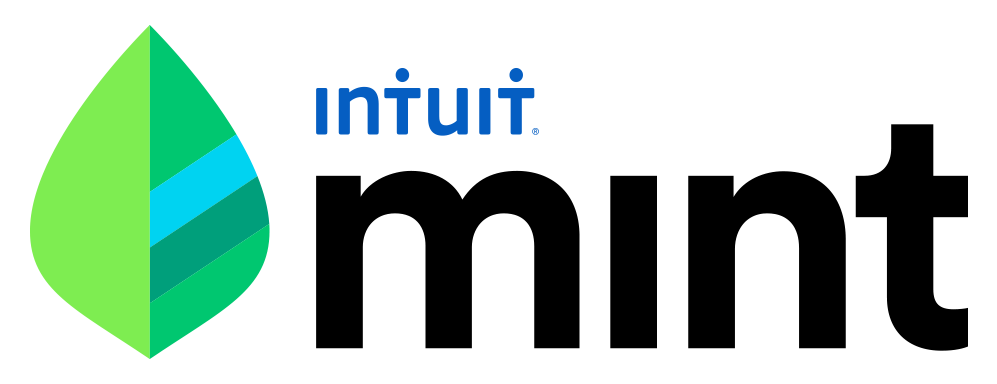 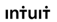 Payments
Payroll
Financing
Self-Employed
Accountant
Lacerte
ProSeries
ProConnect Tax Online 
EasyACCT
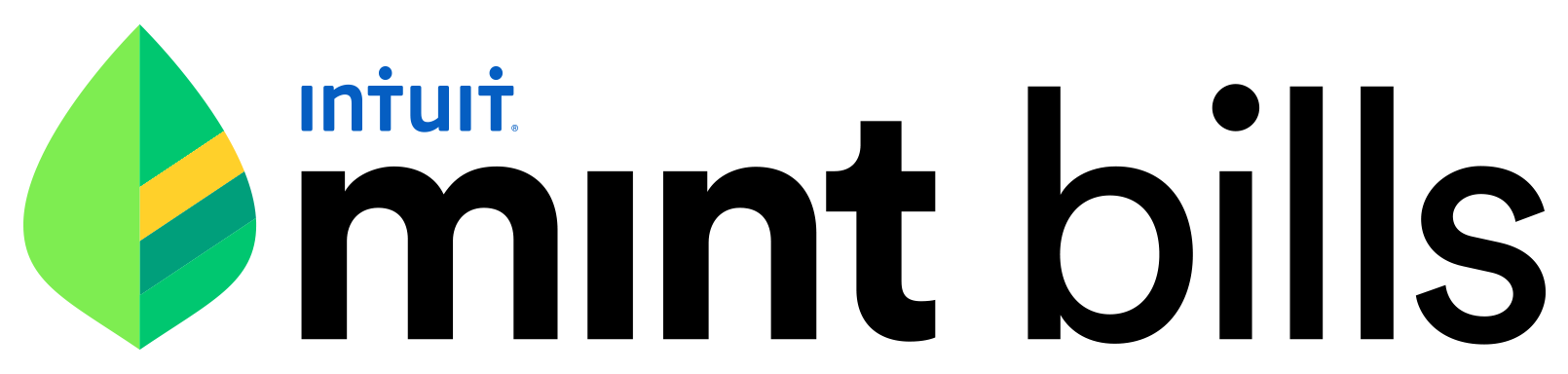 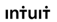 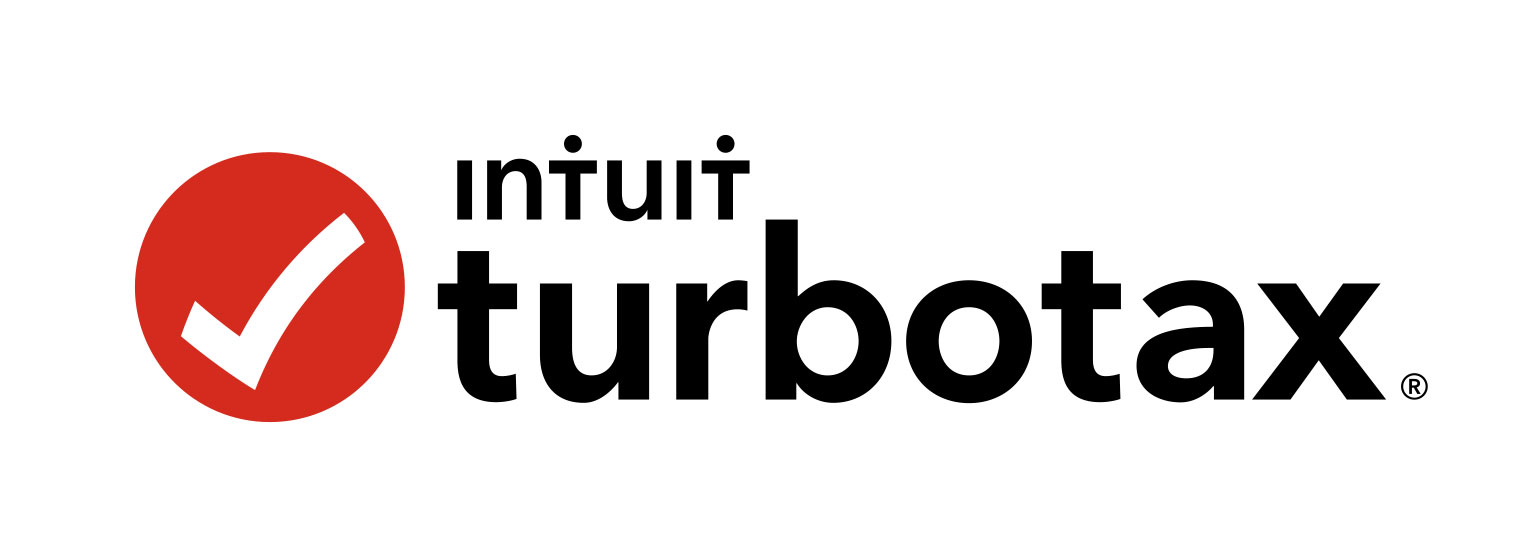 Consumers
Personal finance and tax compliance tools
Small Businesses
Small business & self-employed accounting systems
Accounting Professionals
Finance and business management tools for accountants
We serve 4.8M small businesses
With the financial management tools small businesses need to be successful
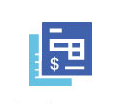 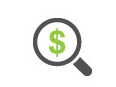 Track sales expenses
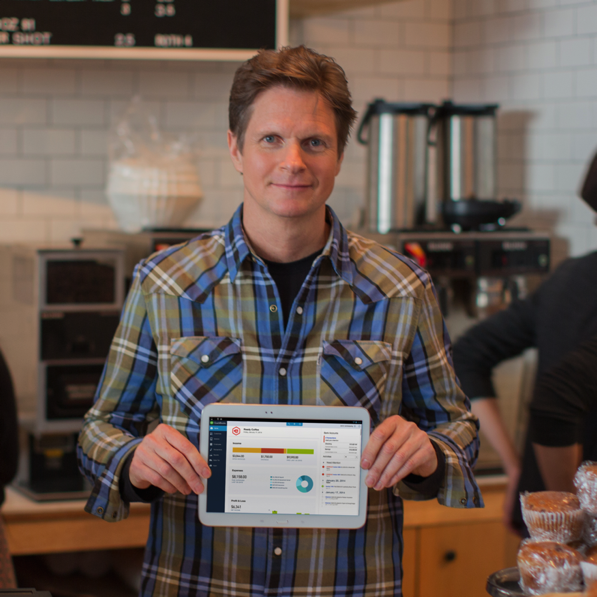 Send invoices
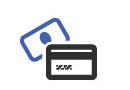 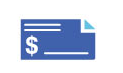 Pay employees
Accept payments
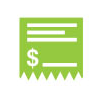 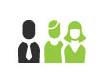 Work with accountants
Scan receipts
QuickBooks Financing product journey
The Small Business Financing Landscape
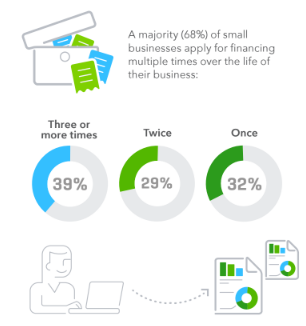 Financing is a critical lever that savvy businesses use to manage and grow their businesses

68% of small businesses apply for financing multiple times during their lifetime

Small business loans are down since the 2008 financial crisis 

Small businesses rely quite a bit on personal finances to support their business

Very few of them have established business credit
Small businesses face many challenges when it comes to financing
1
2
3
Gap in access to credit for small businesses; especially for loans <$250k
Getting financing is painful for small businesses
Alternative lending options can be challenging to navigate
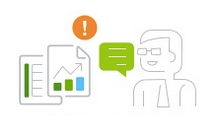 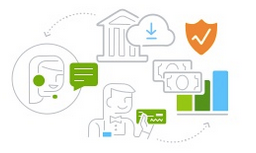 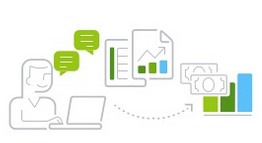 [Speaker Notes: Gap in access to credit…
70%+ of small businesses seek loans of under $250k1
QBO customers less likely to have business financing than QBDT:  57% vs. 80%2 
Getting financing is painful for small businesses 
33 hours (avg.) to apply 
Many small businesses are reluctant to apply because they are worried they will get declined 
Alternative lending options are difficult…
New brands / options 
Limited transparency in what is out there 
Without education and advice small businesses might get into unhealthy habits 


Footnotes:
 “The State of Small Business Lending: Innovation and Technology and the Implications for Regulation” by Karen Mills and Brayden McCarthy, 2016.  
QuickBooks customer research, September 2016]
Introducing QuickBooks Financing
Our mission:  
To fuel the success of small businesses by making access to working capital and expansion capital readily available.
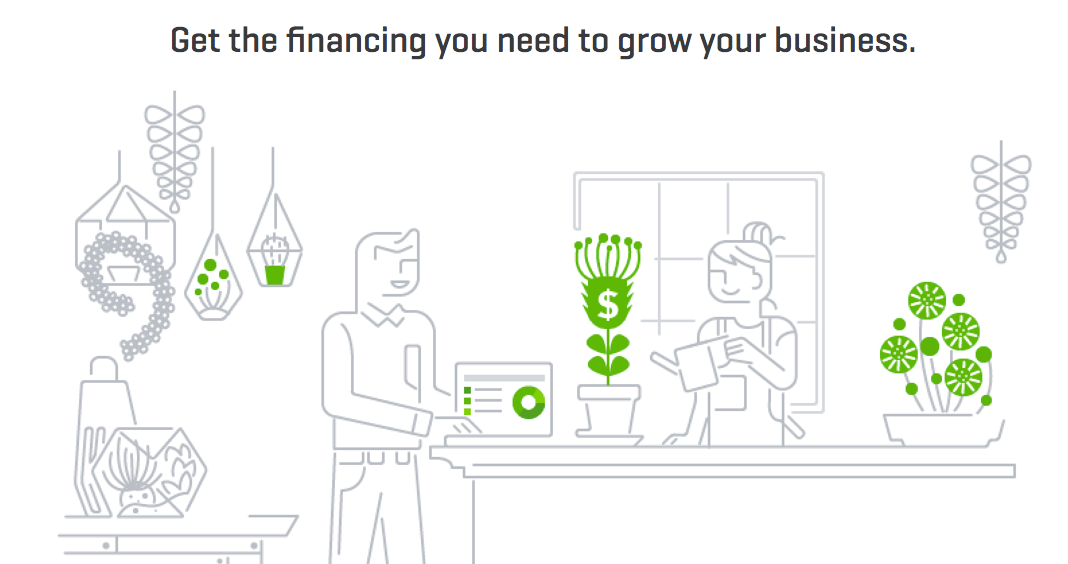 We are providing easier access to capital for small business customers by: 
Making applying for financing effortless
Increasing approval rates for small businesses 
Helping small business make the right financing decisions
$550M in loans funded to date
[Speaker Notes: Key QBF Features:  (1) curated set of lending partners that we have vetted, (2) common application (3) instant pre-qualification with transparent loan cards 

This is a sample COMPARISON using the 2-Column layout. 

Placeholder text boxes that appear as part of the selected layout have predefined fonts, sizes and colors. To change the appearance of any line of text, on the Home tab, in the Paragraph group, click Increase Indent or Decrease Indent. The selected text will reformat to the predefined size according to its indent level. 

Note: Any changes to the color, size, spacing or font in the placeholder text box will break its connection to the Master style. It will no longer automatically conform when switching between layouts or when imported into another presentation.]
What did we consider while building our financing platform?
Designed lending principles to guide who and what would be on our platform
Assessed the size of loans that our customers needed
Added financial products that would bring choice to our customers
Created a transparent user-interface so customers know what they are getting
Committed to using data, with consent, in a transparent way so that customers understand how data is being used and who has access to it
[Speaker Notes: Small dollar loans & transparency]
What has this journey taught us?
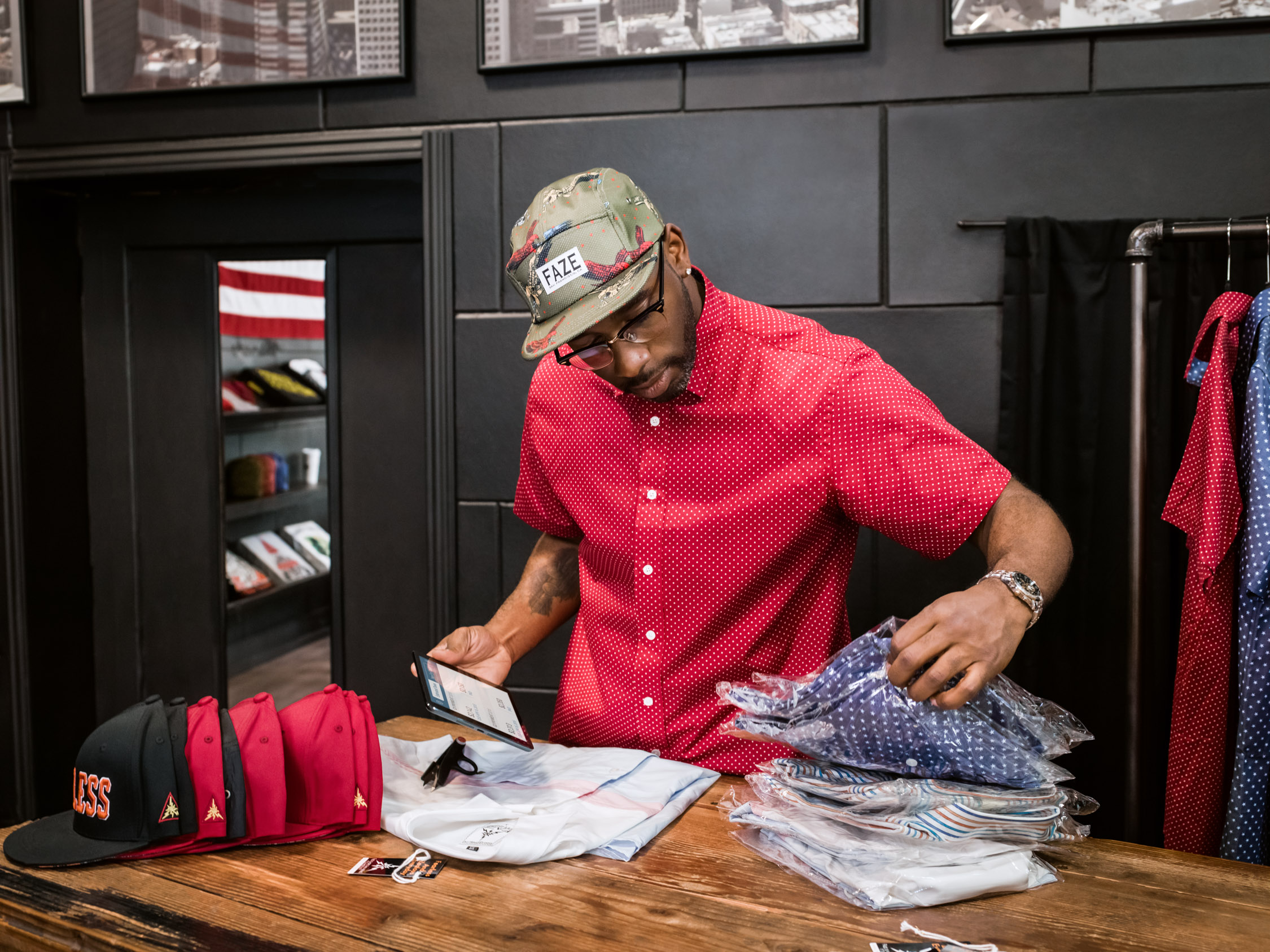 Time is money

The lowest rate isn’t always the top reason for choosing a particular loan. Decision criteria include rate, loan term, speed, and amount of paperwork.
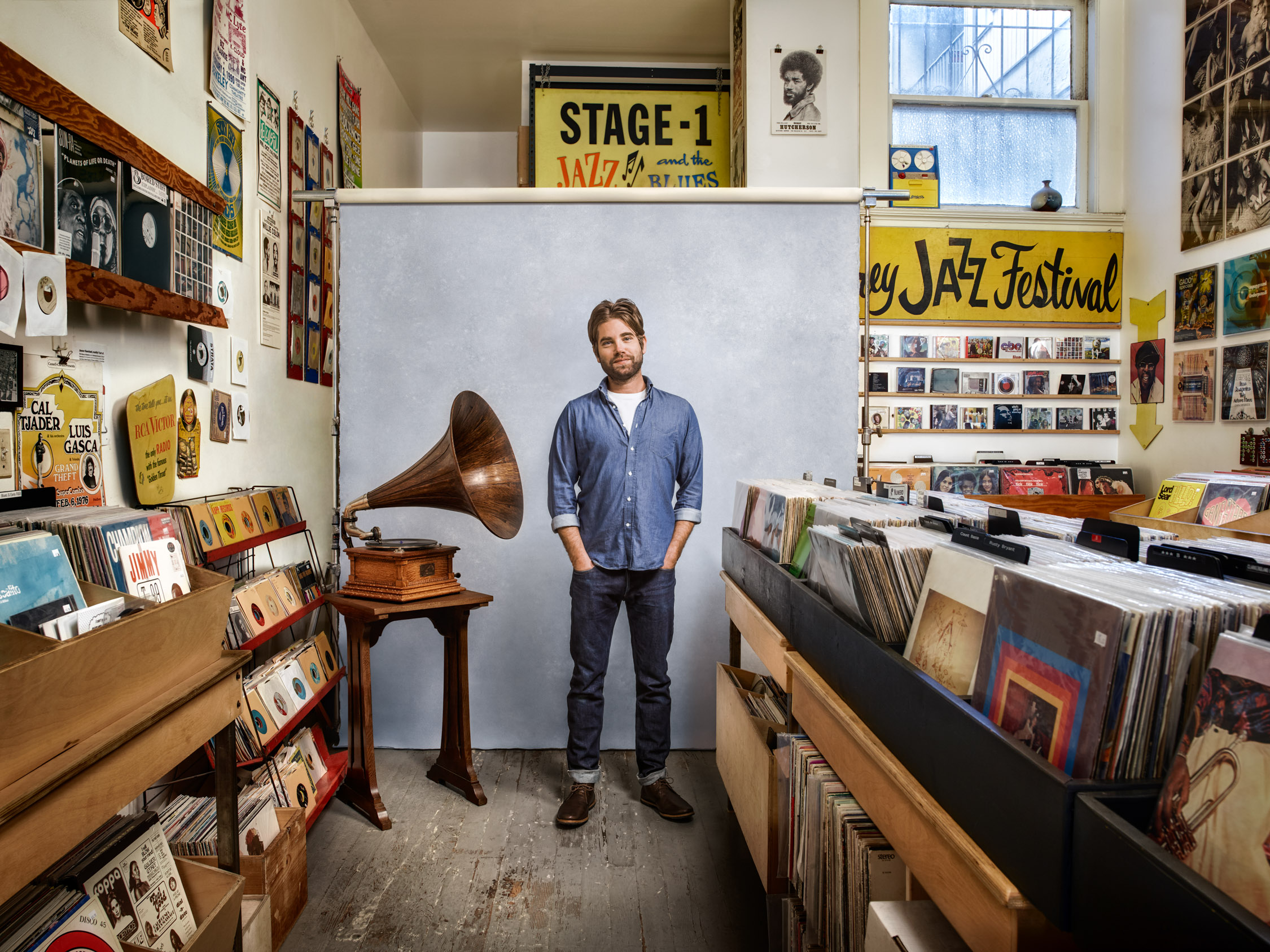 There is an opportunity to educate
Small business owners don’t always understand what options they have when it comes to financing. We’re now working on education and self-help tools.
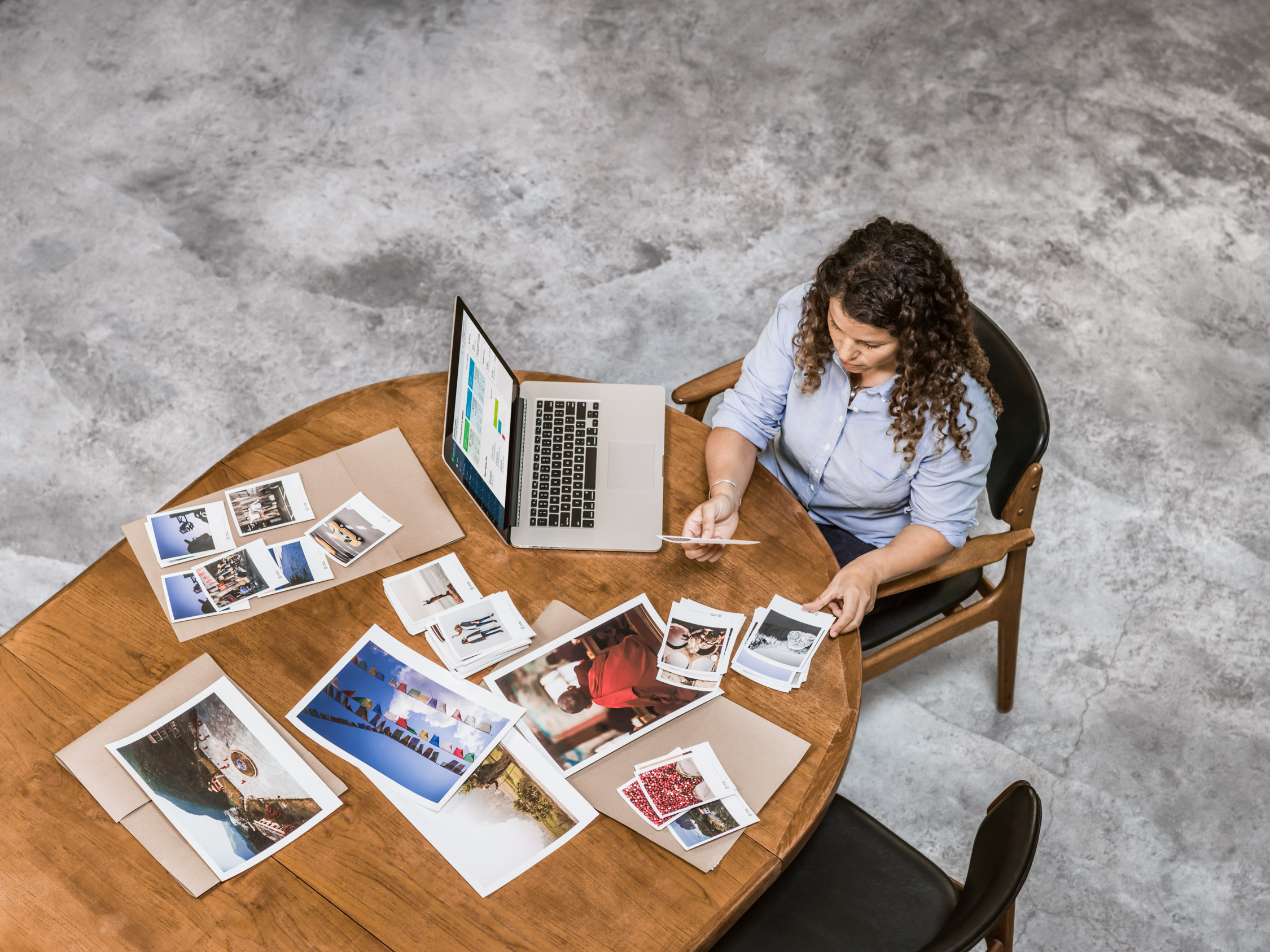 Technology and innovation are driving change 
The SBA reports that the average loan takes 33 hours of paperwork. Most of the paperwork data is available online or in software applications like QuickBooks. We are trying to make the application process seamless through the use of technology and innovation.
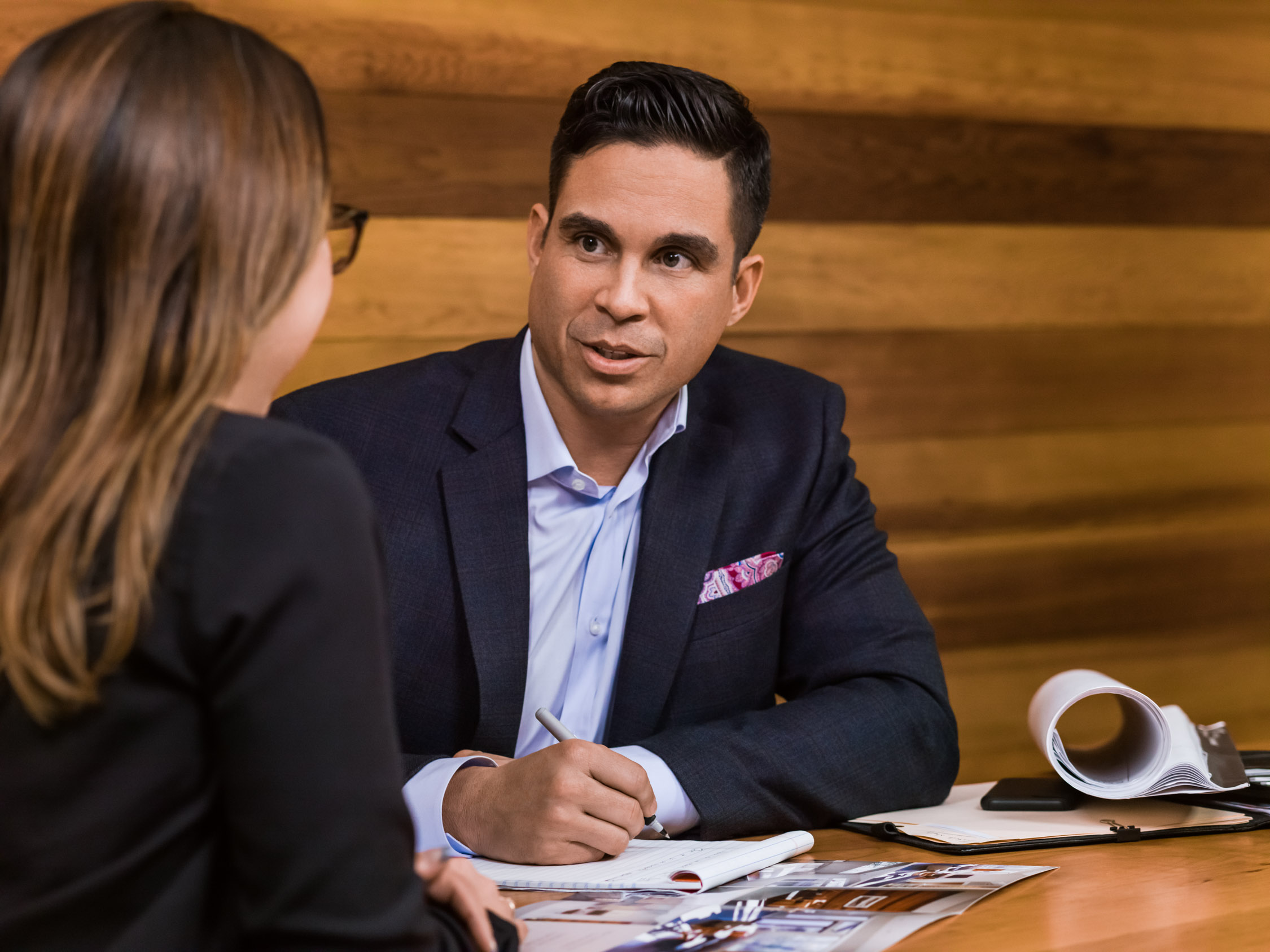 Cash flow is difficult to predict…
There is more we can do within QuickBooks to help small businesses understand their cash flow and optimize their opportunities.
What do we hope to see in the SMB lending space?
What’s needed?
Technology-enabled application process
A streamlined SBA loan process that results in more faster processing times
Modernization of small business lending regulation to account for the online lending space
Transparency and clear disclosures to empower small businesses with the information they need to make sound financial decisions for their business
A reduction in the cost of capital for small businesses as lenders compete for business
[Speaker Notes: Small dollar loans & transparency]